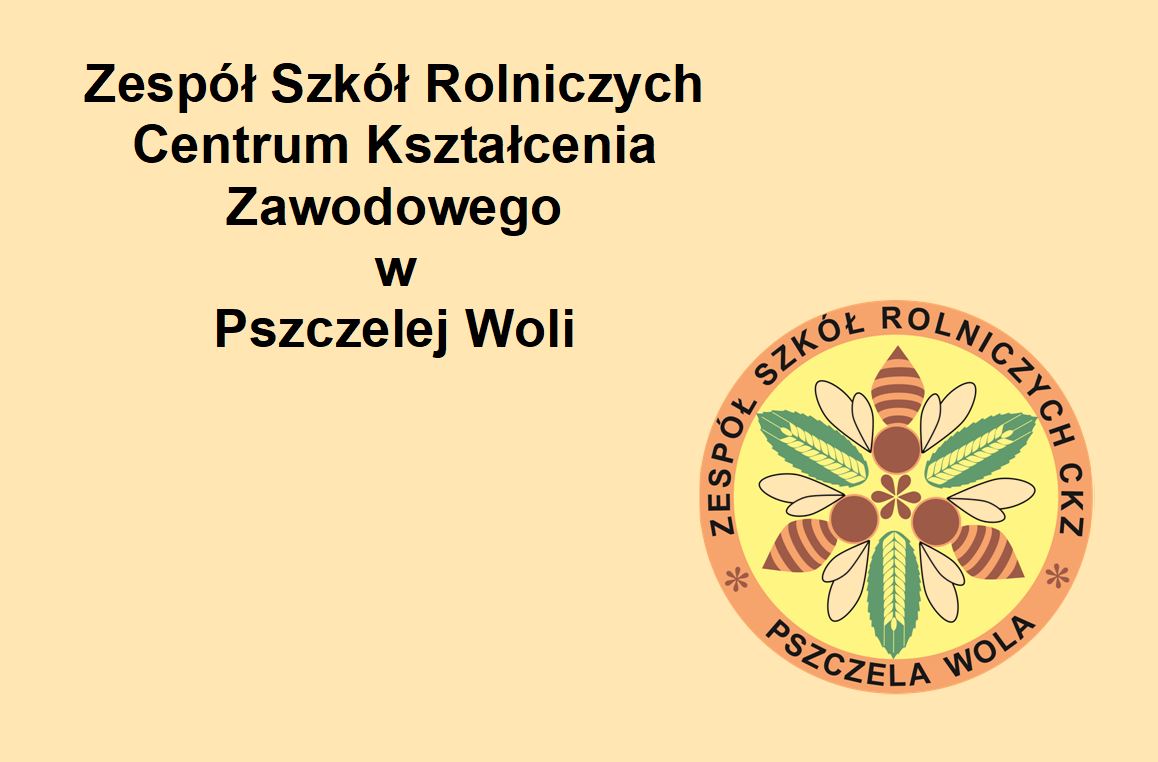 Dzień dobry, nazywam się Marcin Kępowicz, jestem dyrektorem Zespołu Szkół Rolniczych Centrum Kształcenia Zawodowego w Pszczelej Woli. Za chwilę obejrzycie krótką prezentację dotyczącą jednego z wielu kierunków kształcenia w naszej szkole. Mam nadzieję, że wybierzecie naukę właśnie w naszej placówce, że będzie to Wasz zawodowy strzał w dziesiątkę i od września razem będziemy tworzyć niepowtarzalną pszczelowolską społeczność.
Moja szkoła- moja pasja
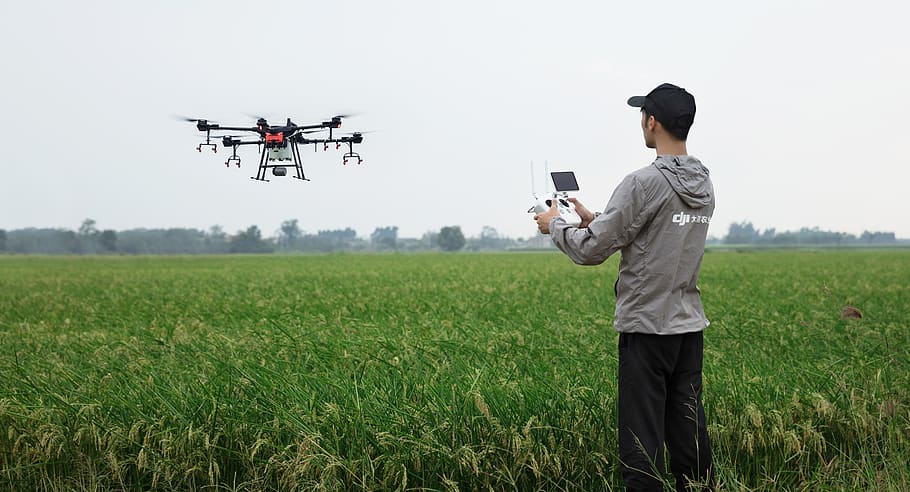 Technikum Agrobiznesu
Absolwent szkoły kształcącej w zawodzie technik agrobiznesu powinien być przygotowany do wykonywania następujących zadań zawodowych:1) organizowania i wykonywania prac związanych z produkcją roślinną i zwierzęcą;2) obsługi pojazdów, maszyn i urządzeń stosowanych w produkcji roślinnej i zwierzęcej;3) organizowania i wykonywania prac związanych z przetwórstwem spożywczym, usługami i handlem;4) prowadzenia marketingu i sprzedaży produktów rolniczych i spożywczych;5) prowadzenia dokumentacji przedsiębiorstwa w agrobiznesie.
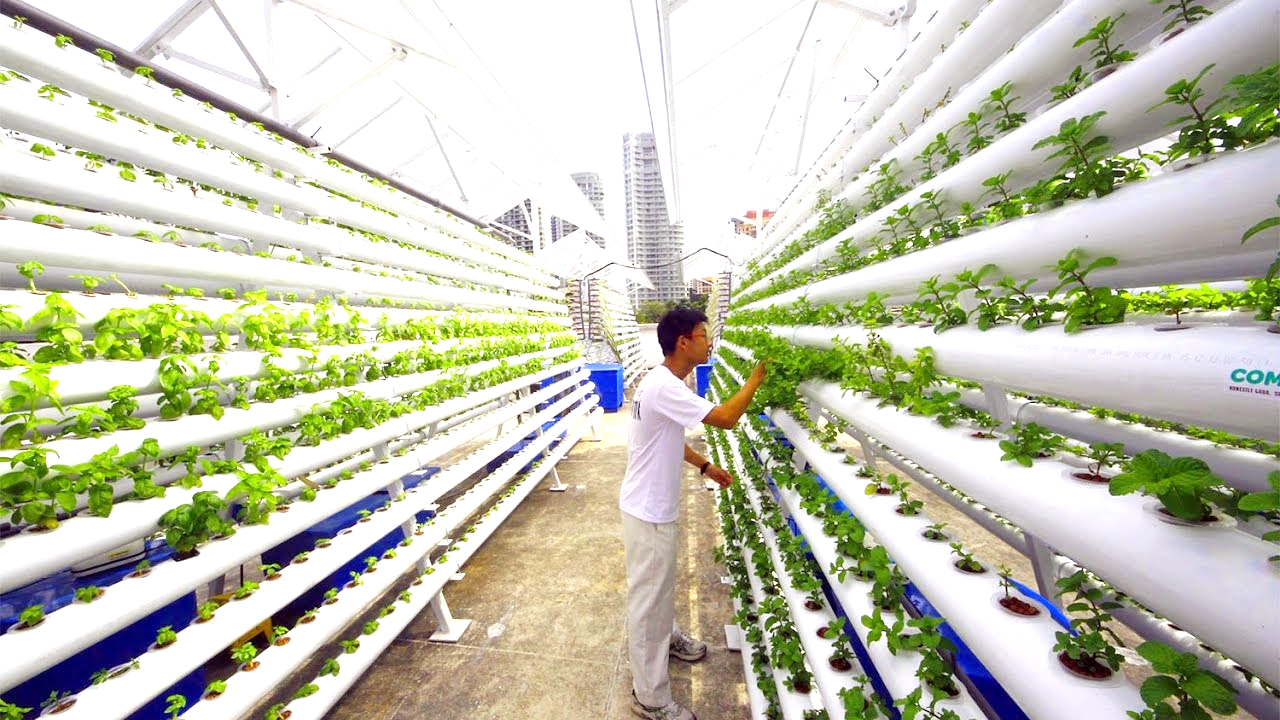 Ile lat będziemy razem?
Technik agrobiznesu jest propozycją dla tych, którzy interesują się  produkcją rolną, organizowaniem dystrybucji i sprzedaży produktów rolnych, ich promocją i reklamą, oceną jakości i opłacalności tychże produktów oraz doboru właściwego sprzętu i materiałów eksploatacyjnych. 

Wiedza uzyskana w szkole pozwoli na  sprawne organizowanie  i wykonywanie prac związanych z produkcją roślinną i zwierzęcą, z przetwórstwem spożywczym, usługami i handlem, obsługą pojazdów, maszyn i urządzeń stosowanych w produkcji roślinnej i zwierzęcej, prowadzenie marketingu i sprzedaży produktów rolniczych i spożywczych czy prowadzenie dokumentacji przedsiębiorstwa w agrobiznesie.

Nauka trwa 5 lat.
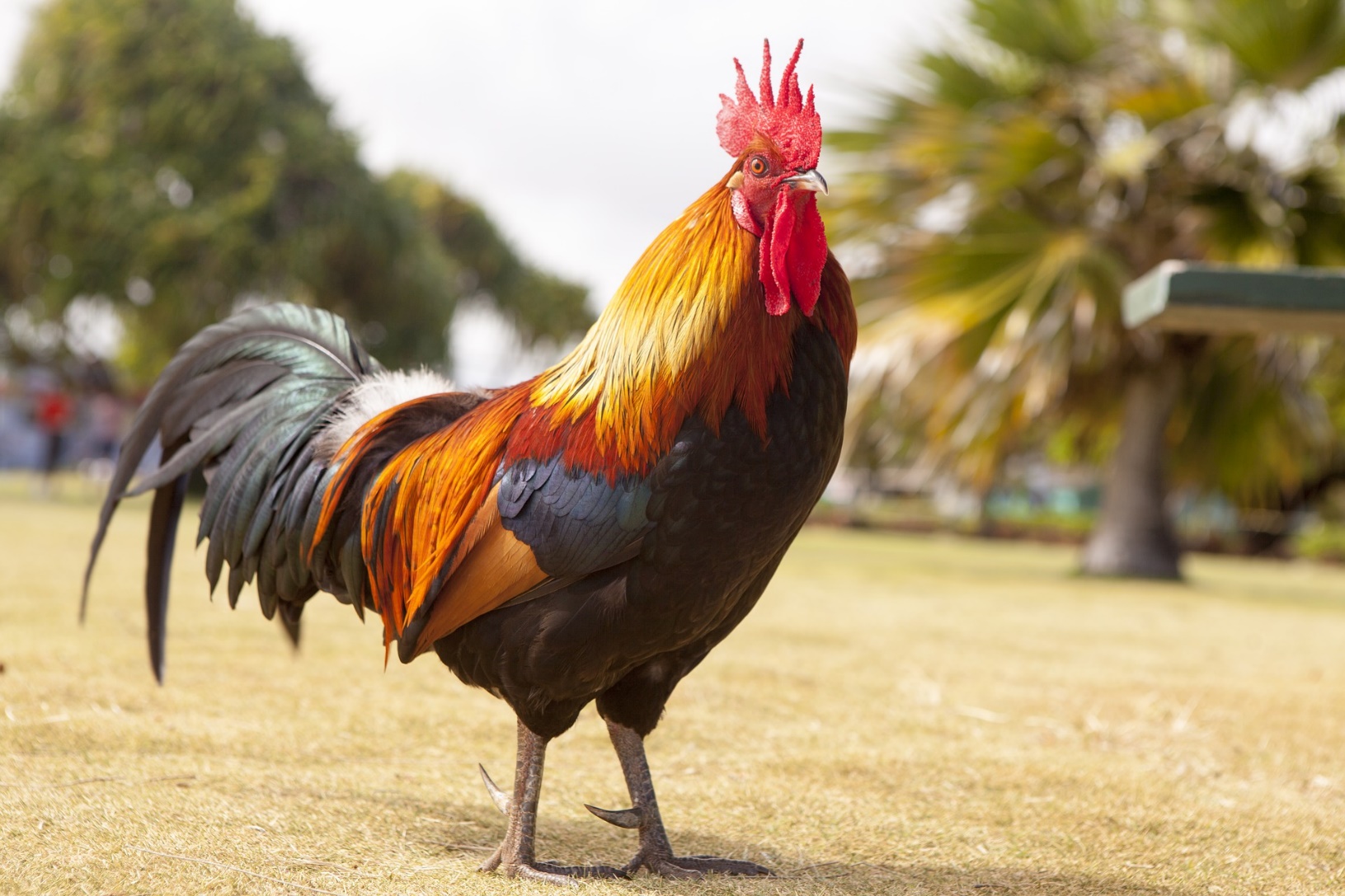 To co nas kręci
Jeżeli lubisz:1) organizowanie i wykonywanie prac związanych z produkcją roślinną i zwierzęcą;2) obsługiwanie pojazdów, maszyn i urządzeń stosowanych 
w produkcji roślinnej i zwierzęcej;3) organizowania i wykonywanie prac związanych z przetwórstwem spożywczym, usługami i handlem;4) prowadzenie marketingu i sprzedaży produktów rolniczych i spożywczych;5) prowadzenie dokumentacji przedsiębiorstwa w agrobiznesie

To przyjdź do nas
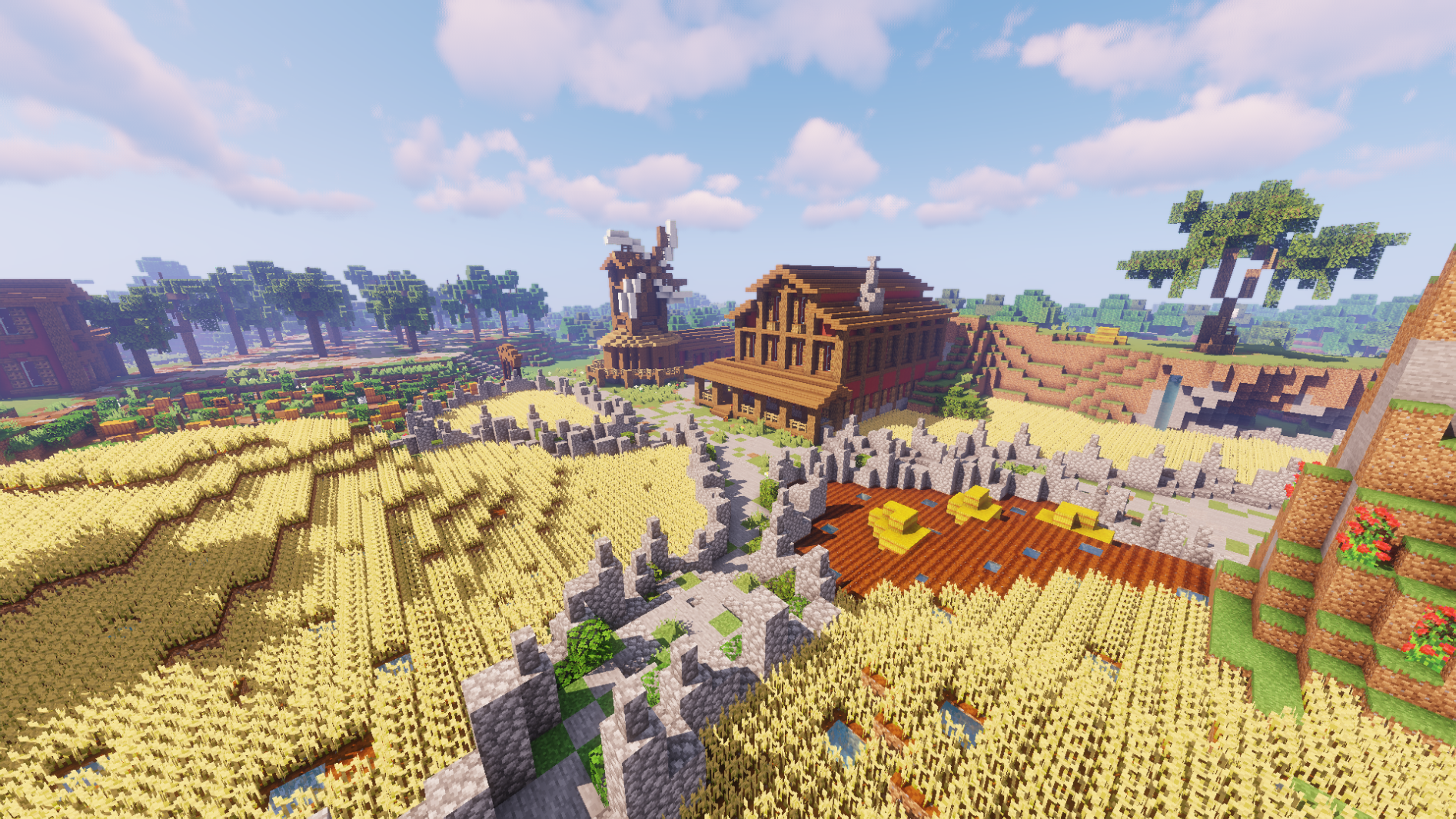 Z sukcesem
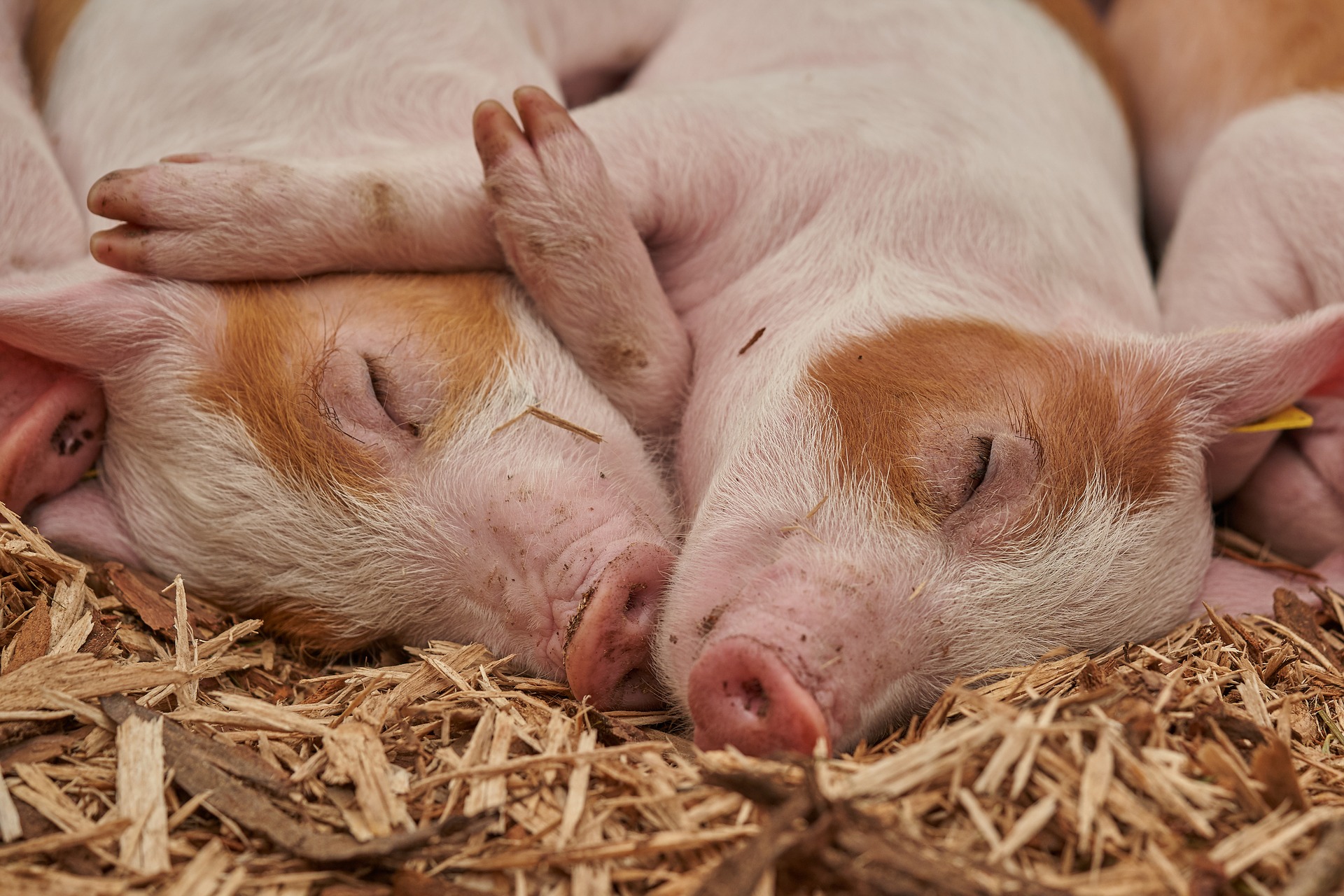 Przydatna jest wiedza i umiejętności z pogranicza ekonomii, rolnictwa, marketingu, zarządzania, finansów i rachunkowości oraz prawa.Wskazana jest umiejętność obsługi komputera i znajomość języków obcych.
Czasem z porażką
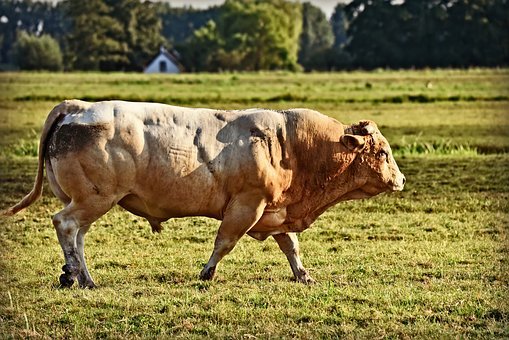 Technik agrobiznesu realizuje czynności związane z produkcją rolną, organizowaniem dystrybucji i sprzedaży produktów rolnych, ich promocją i reklamą, oceną jakości i opłacalności tychże produktów, doboru właściwego sprzętu i materiałów eksploatacyjnych.
Ale zawsze do przodu
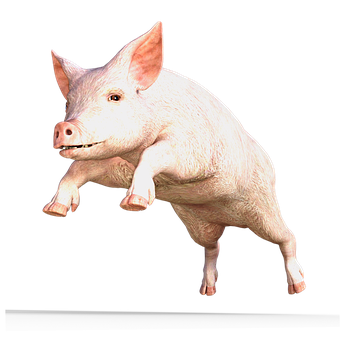 Pracę znajdziesz w:
przedsiębiorstwach przetwórstwa rolno-spożywczego
firmach handlowych
urzędach administracji samorządowej
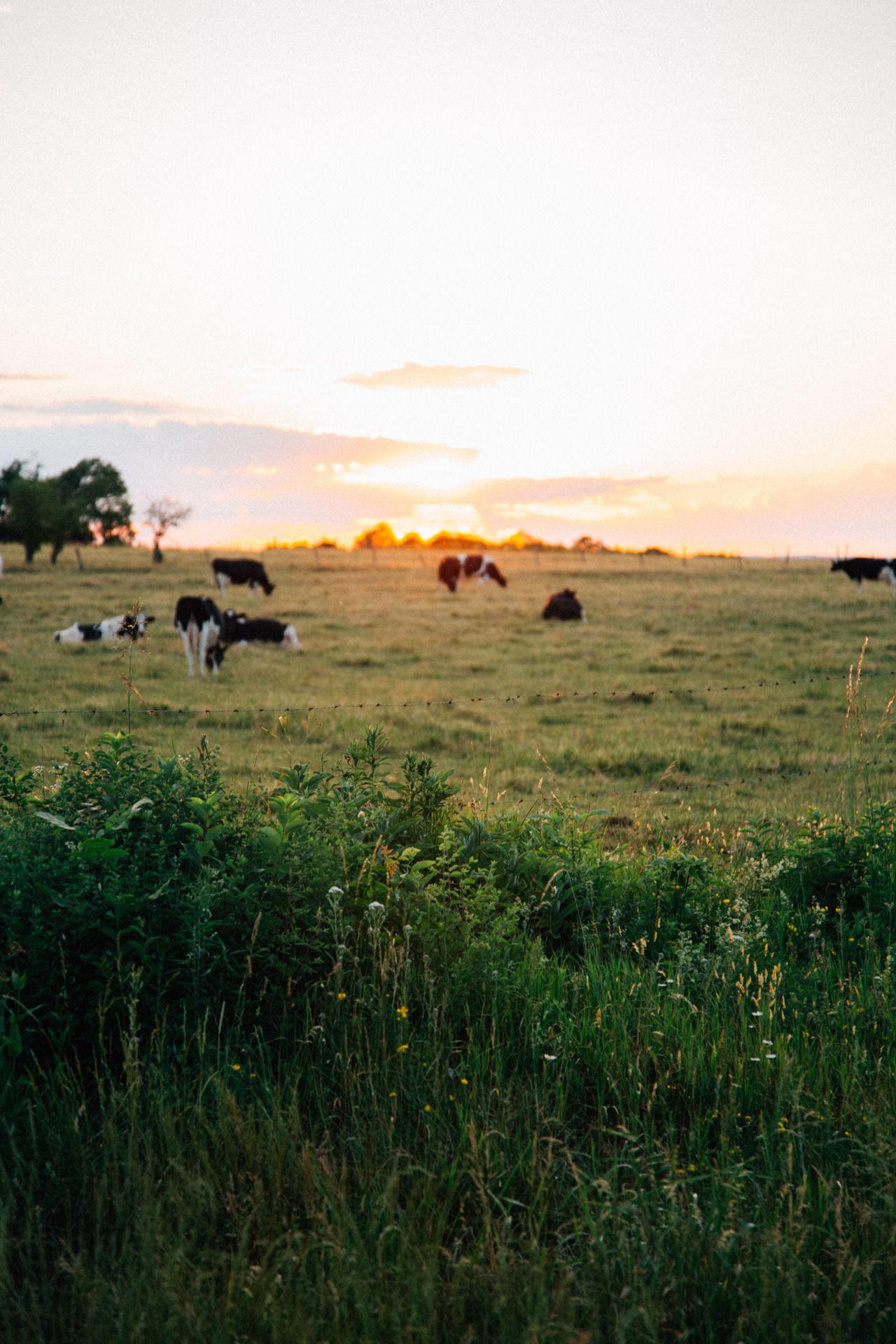 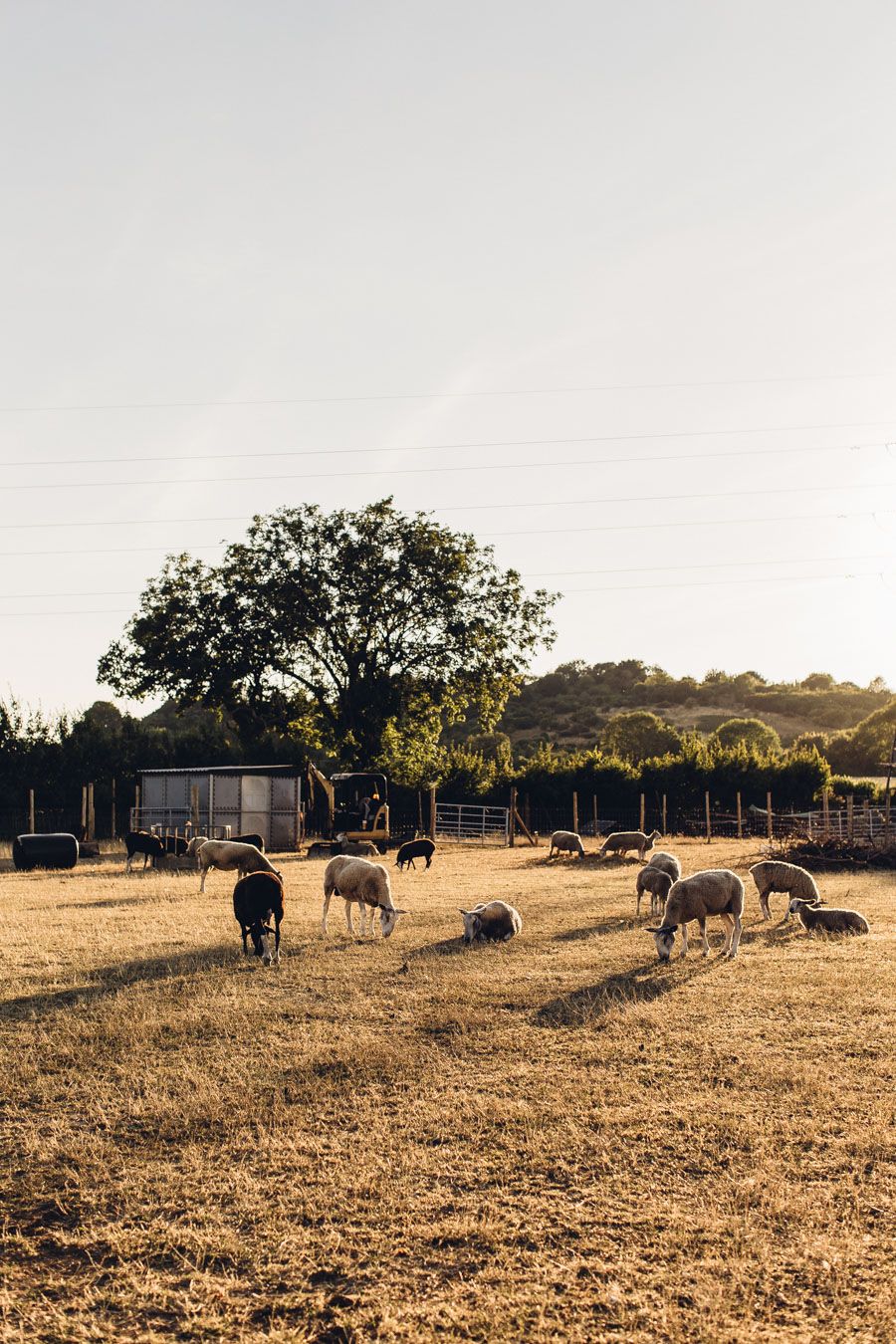 „ Moje życie- moja pasja- moja szkoła”